Grade R Maths projectExternal EvaluationLearner test findings
Methodology
Instrument: Marko-D test (of early Mathematics) – with 47 items, focussing on Number, at 5 different conceptual levels
Simple random sample of learners in 2 districts: 168 in each of the intervention and comparison groups, in each district 
Test conducted orally in schools, one child at a time, administered by trained test administrators
Children completed the test in their LoLT
The test was found to be content-valid; and valid across all three languages (E, A, X)
The test was also found to be reliable
2
Completed test data
Baseline in Feb/Mar 2017; endline in Oct/Nov 2017
Same children completed endline as had completed baseline – but some attrition
A total of 622 matched tests:
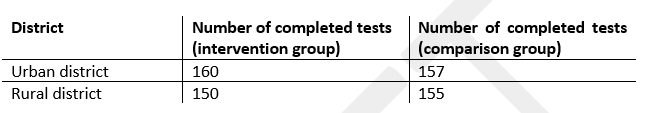 3
Results: Urban District
Slightly more boys than girls. 
Most learners (≈70-80%) were assessed in English. 
A small minority of these were ELLs (i.e. were assessed in English but were not English HL)
Almost all remaining learners in the intervention group had isiXhosa as their HL and were learning Mathematics in isiXhosa.
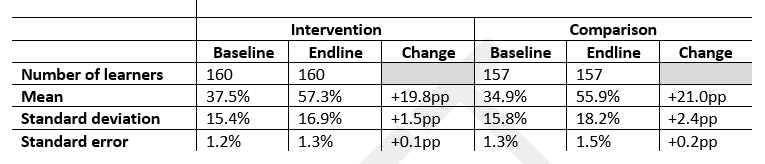 4
Results: Urban District
Delta (shift from baseline to endline):

Intervention: +19.8 pp
Comparison: +21.0 pp
5
Results: Rural District
Slightly more boys than girls. 
Most learners (≈75% in the intervention group, and 100% in the comparison group) were assessed in Afrikaans. 
The remaining learners in the intervention group (≈25%) had isiXhosa as their HL and were learning Mathematics in isiXhosa.
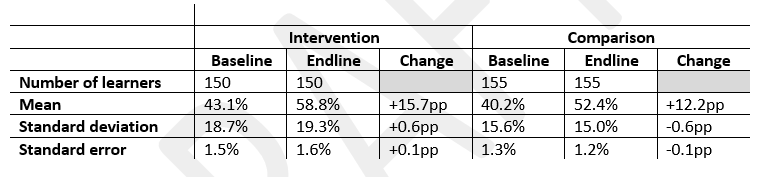 6
Results: Rural District
Delta (shift from baseline to endline)

Intervention: +15.7 pp
Comparison: +12.2 pp 

Intervention groups improved by 3.5 pp more than comparison group
7
First finding
Average learner performance in the Marko-D increased considerably in both districts, for both treatment and the comparison groups.
8
Independent sample t-test results
FOCUS: Change in individual test scores; comparison v intervention only (without controlling for any other factors)

URBAN DISTRICT: The intervention group improved less (from a higher baseline) than the comparison group did. 
     This difference is not significant 

RURAL DISTRICT: The intervention group improved more (from a higher baseline) than the comparison group. 
    This difference is significant (with a small effect size of eta squared = 0.014)
9
General linear model on whole result: set up
Dependent variables introduced into the model:
Marko-D total score, and
Marko-D scores, by level (L1, L2, L3, L4, L5)

Factors/ covariates introduced into the model:
Baseline test scores, 
District (urban, rural), and
Group (intervention, comparison)
Gender (Male; Female), 
Quintile (1; 2; 3; 4; 5), 
Language of Learning and Teaching (E, A, X), and
Age 

[these FACTORS are all predictors of performance]
10
General linear model on whole result: findings
Greatest (medium) effects on Marko-D performance were:
LOLT (isiXhosa- and Afrikaans-speakers performed best; English-speakers worst) – for all levels and total, and
District (urban learners performed better, at L3 to L5, and total)
Weaker (small) effect on Marko-D performance were:
Group (intervention group learners performed better at L2, L3 and L5 and on whole test), and
Age (older learners performed better at L2, L3 and L4)
11
[Speaker Notes: Children whose teachers had received the intervention, performed approximately 4.5 percentage points better than children whose teachers were not in the intervention on the Levels identified above, and approximately 2.5 percentage points better on the total test.]
General linear model on whole result: findings (cont) and interaction effects
Findings (cont)
Biggest effects were on Levels 2 and 3 of the Marko-D.
Receiving the intervention was equivalent to approximately six additional months of age. 

Interaction effects
No significant interaction effects were found for:
Group and LoLT
Group and district
12
[Speaker Notes: This refers to 6 months of general child development, and not 6 months of schooling.

NEXT SLIDE = NICKY TO PRESENT]
Comparing means against Marko-D norms 62 – 102 months
13
Comparisons with findings from other SA studies
1. ELOM (50-59 and 60-69 month)
Difference between >5 y.o and <5 y.o norms for emergent maths is only 2.5 percentage points.
2. Reading catch-up research project (grades 1-3)
The study showed an overall improvement from both control and intervention schools, with intervention schools showing a slightly better performance particularly in specific areas of reading (spelling and grammar)
3. WCED LitNum
Grade 1 Numeracy mean: 4 pp: 27% (2009) to 31% (2012)
4. E-Lit evaluation
Directly after 6 months of the intervention (Mid-Grade R): 0.4 S.D.
6 months after the interventions had been implemented (End of Grade R): 0.28 S.D.
End of Grade 1 – No significant difference.
14
[Speaker Notes: .]
Conn (2017): sub-Saharan meta-analysis
Successful education interventions have average effect size of 0.2 SD (Hill, Bloom, Black and Lipsey, 2008)
Sub-Saharan African meta analysis:
Overall effect size over all education intervention types : 0.181 SD
Education interventions focusing on pedagogy: 0.918 SD
15
Final conclusion
The R-Maths intervention has a generally small (≈0.15 SD difference), but positive, effect on the mathematics results of children whose teachers have been exposed to the intervention.
16